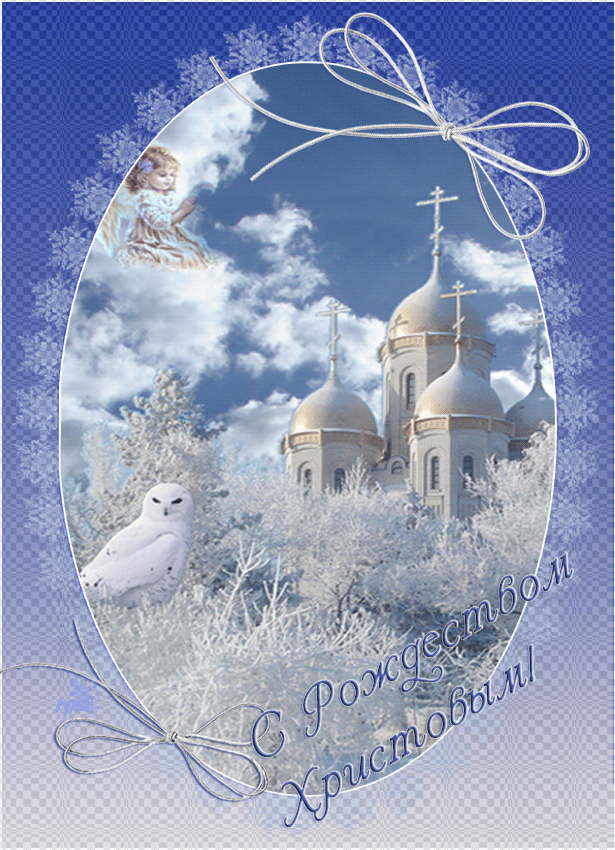 К Рождеству.
Святая ночь, волшебная ночь!
Уйдут все печали, тревоги прочь!
Спаситель придет ,весь мир озарит
И счастье, и радость  он всем подарит.
Волхвы предсказали  Рожденье Твое,
Звезда указала  значенье Твое.
Напрасно царь Ирод  младенца искал,
Судьба сохранила,  весь мир помогал.
Иосиф с Марией   дитя берегли
Для будущей жизни,  для блага Земли
Чтоб в мире и счастье  наш дом процветал,
Чтоб Бог Иисус  всем спасенье послал.
И мы Тебя молим:  народ вразуми,
Войну в Украине  останови!
Мы знаем и верим:  Господь нас спасёт
И голубя мира  на землю пошлёт.
Ты дай нам спасенье  молитвой своей,
Защиты мы просим  для наших детей.
К Тебе уповаем  и славим Тебя,
Над нами зажжется   пусть мира звезда!
Пусть дети смеются,  не ведают бед,
Над нами пролей Ты  Божественный свет!
Отцы пусть и братья вернутся домой!
Господь, сохрани их и  род весь людской!
И пусть воссияет   победы звезда!
Мы верим и празднуем   День Рождества!
Навеки прославим  мы имя  Твоё,
И праздник священный, Твоё Рождество!
В Рождество.
Ночью волшебной в храм я войду
У Бога молитвой для всех попрошу
Мира и счастья людям Земли,
От зла и напастей  Ты нас защити!

Дай нам надежду, силу нам дай,
Веру в спасенье в души вселяй!
Верим и славим Имя Твоё,
Празднуем снова Твоё Рождество!

Пусть "да святится Имя Твоё",
Пусть к нам "приидет Царство Твоё",
Пусть "На Земли будет Воля Твоя",
Ждём мы и славим День Рождества!
__                                                                                           Муниципальное бюджетное общеобразовательное учреждениешкола №16 городского округа Кинешма( МБОУ школа №16)                   155808, Ивановская область, г. Кинешма, ул. Ивана Виноградова, д.18Тел/факс(49331) 5-73-78__ E-mail  shcola-16kineshma@yandex.ru________ __XXIIXX______________________________
XXII областной фестиваль
 детского творчества
 «Рождественский подарок»

Номинация: литературное творчества
Выполнила : Цымбалюк Диана

Учитель: Ганенко Т. А.
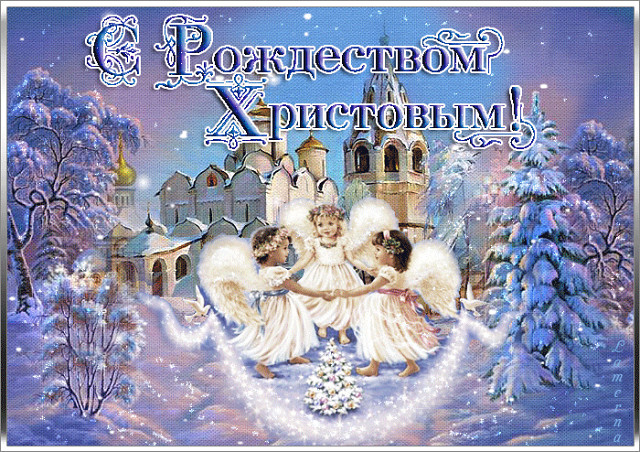